Midterm Review of the International Arrangement on Forests (IAF)Assessment A:  Actions related to the UN Forum on Forests and its members(ECOSOC Res. 2022/17, Annex, item A)Ivan TomaselliUNFF Ad-Hoc Expert Groups Meeting | 10-13 October 2023 | Vienna
Presentation Outline
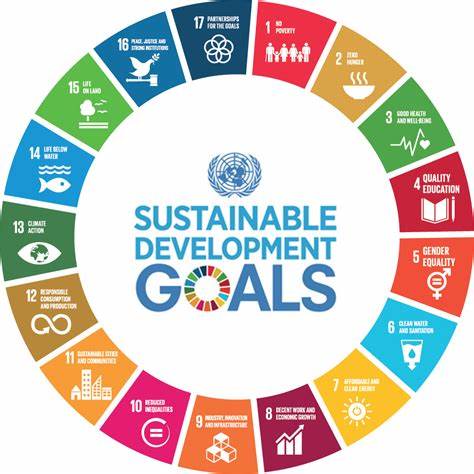 Brief introduction 
 Assessment and findings
 Recommendations
2
Introduction
Actions involving the Assessment  A of the UNFF and its Members
Assess the progress made by the UNFF and its members towards the objectives of the international arrangement on forests (IAF) / ECOSOC Res. 2015/33.
Analyze the Forum's performance, its impact on global forest policy and on the work of high-level political forum (HLPF) on sustainable development, to increase its effectiveness.
Explore measures to enhance annual Forum sessions and member participation in intersessional activities to foster the achievement of the global forest goals (GFGs).
Identify means to encourage the submission of more VNRs and to encourage increased VNCs and promote their effectiveness.
To carry out the above-mentioned tasks to submit it to the open-ended intergovernmental AHEG (Ad hoc Expert Group).
3
Sources of Information
Review of documents/info on UN-related websites (UNFF, UNDESA, ECOSOC), other relevant publications;
Review of documents/info provided by UNFFS;
Responses to consolidated survey developed by Consultants to gather views from UNFF member states, CPF members, and relevant stakeholders on actions A  to J (Annex to ECOSOC Res. 2022/17)
Survey included 6 questions on Assessment A
Total of 26 contributions – all of them responded to assessment A
Additionally: Direct contact (via e-mail / telephone) with the UNFF focal points of selected countries, considering the most forested countries / impact on global timber trade.
4
Conclusions
The assessment and findings are considered in six main themes
5
1. Progress made by the UNFF and its Members towards the objectives of the IAF
Overall, UNFF has provided capacity building to member states and developed the financial and technical assistances. 
The relevant conclusions are:
The non-binding nature of UNFI (UN Forest Instrument) is the main challenge to achieving progress, which depends on the political will and engagement of member states
UNFF members have focused mainly on the legal fields
There is a lack of involvement of senior political leaders in the decision-making process on forestry agendas, and a need to increase efforts to achieve the GFGs
The importance of HLPF on forest agendas to develop and institutionalize forest policies through national programs has not been properly emphasized
6
2. IAF Objectives with less or no progress
In general, progress has been made on all objectives. Nevertheless, Members mention that none of them have been effectively achieved due to insufficient financial, technical and technological support. 
IAF objectives with least advances are: 
Cooperation and synergies on forest related issues at all levels; 
International cooperation at all levels; 
Strengthening forest governance frameworks and means of implementation, according to UNFI, to achieve SFM.
The main weakness on achieving the IAF goals is the inconsistent participation in stakeholders and member states engagement. It is needed to: 
Foster regional cooperation (North-South, South-South, triangular cooperation at all levels)
Guide public forest policies towards alternatives to SFM that integrates society's controllers
Increase efforts to support low-GDP countries in terms of financial and technical support
Strengthen forest governance structures
9
3. The IAF beyond 2015 operating in a transparent, effective, efficient, and accountable manner
Overall, the IAF's operation was recognized by Member States as transparent, effective, efficient and accountable. UNFF has made efforts to reach out Member States and provide support to the program in implementing UNSPF 
In spite of that, it was mentioned: 
A lack of means to track the progress of the member states in achieving the IAF goals
Need to improve efficiency in communication among member states 
That UNFF organizational structure and its tasks should be more transparent, and its actions shared, e.g. the work done during the annual sessions and the inter-sessional period
8
4. Progress made by UNFF considering its core functions
Function a): To provide a coherent, open, transparent and participatory global platform for […]
The UNFF global platform, its annual meetings according to Member States are fundamental tools for policy dialogue and intergovernmental cooperation on SFM
Function b): To promote, monitor, assess the implementation of SFM […]
VNCs are an opportunity to share and monitor progress made by member states
Function c): To mobilize, catalyze, and facilitate access to financial, technical and scientific resources
In general, GFFFN assist countries to mobilize resources and access to funds for forests to improve cooperation between developed and developing countries
Function (d): To promote governance frameworks to achieve SFM
UNFF has made efforts to fostering dialogue, knowledge exchange among countries, policy guidelines and promoting governance structures, but Member States mentioned to be important to further consider the role of the private sector to achieve SFM 
Function (e): To strengthen high-level political engagement […] in support of SFM
UNFF is providing input into HLPF, ministerial statement, CPF and major groups input at the UNFF sessions to support SFM, but this is needed to be strengthened.
9
[Speaker Notes: .]
5. Level of engagement in the intersessional activities and suggestions to improve UNFF’s annual sessions
The level of engagement in the intersessional activities was considered by Member States as low. It can be attributed to:
Lack of resources to participate in the UNFF meetings 
Positioning of member states, such as their own potential, availability, and restriction of the Forum's discussions due to the scheduling constraints
Some suggestions were made, including:
Increase the engagement by focusing into  potential concrete/tangible actions
Use of hybrid meeting, including online formats, for intersessional activities 
Increase opportunities for exchange of experiences among region-countries
10
6. Encourage more UNFF Members to submit VNRs & VNCs
Members suggested to:
Simplify the reporting format
Facilitate the evaluation of key indicators to avoid becoming a costly activity and eventually member countries need financial support to prepare their reports 
Increase support and technical capacity building for countries to prepare their reports 
Create a single online platform, allowing filling of the information in phases and with approval by the responsible institutions
Share successful SFM cases at the regional level
11
Recommendations
12
Recommendations
13
Recommendations
14
Thank You!

A copy of this PPT is available on the UNFF website at: https://www.un.org/esa/forests/events/aheg-iaf-mtr/index.html


itomaselli@stcp.com.br
www.stcp.com.br